JavaScript
Занятие 5.
Инструкции, 
объекты и массивы
[Speaker Notes: Этот шаблон можно использовать как начальный файл для представления учебных материалов группе слушателей.

Разделы
Для добавления разделов щелкните слайд правой кнопкой мыши. Разделы позволяют упорядочить слайды и организовать совместную работу нескольких авторов.

Заметки
Используйте раздел заметок для размещения заметок докладчика или дополнительных сведений для аудитории. Во время воспроизведения презентации эти заметки отображаются в представлении презентации. 
Обращайте внимание на размер шрифта (важно обеспечить различимость при ослабленном зрении, видеосъемке и чтении с экрана)

Сочетаемые цвета 
Обратите особое внимание на графики, диаграммы и надписи. 
Учтите, что печать будет выполняться в черно-белом режиме или в оттенках серого. Выполните пробную печать, чтобы убедиться в сохранении разницы между цветами при печати в черно-белом режиме или в оттенках серого.

Диаграммы, таблицы и графики
Не усложняйте восприятие: по возможности используйте согласованные, простые стили и цвета.
Снабдите все диаграммы и таблицы подписями.]
Введение в JavaScript
Инструкция throw
Исключение – это сигнал, указывающий на возникновение какой-либо исключитель-ной ситуации или ошибки. Генерация исключения (throw) – это способ просигнали-зировать о такой ошибке или исключительной ситуации. Перехватить исключение (catch), значит, обработать его, т. е. предпринять действия, необходимые или подходящие для восстановления после исключения. В JavaScript исключения генерируются в тех случаях, когда возникает ошибка времени выполнения, тогда программа явно генерирует его с помощью инструкции throw. Исключения перехватываются с помощью инструкции try/catch/finally, которая описана в следующем разделе.

Инструкция throw имеет следующий синтаксис:
throw выражение;

Результатом выражения может быть значение любого типа. Однако обычно это объект Error или экземпляр одного из подклассов Error. Также бывает удобно использовать в качестве выражения строку, содержащую сообщение об ошибке или числовое значение, обозначающее некоторый код ошибки.
[Speaker Notes: Дайте краткий обзор презентации. Опишите главную суть презентации и обоснуйте ее важность.
Представьте каждую из основных тем.
Чтобы предоставить слушателям ориентир, можно можете повторять этот обзорный слайд в ходе презентации, выделяя тему, которая будет обсуждаться далее.]
Введение в JavaScript
Вот пример кода, в котором инструкция throw применяется для генерации исключения:
function factorial(x) {
    // Если входной аргумент не является допустимым,
    // генерируем исключение!
    if (x < 0) throw new Error("x не может быть отрицательным");
    // В противном случае вычисляем значение и нормальным образом 
    // выходим из функции
    for(var f = 1; x > 1; f *= x, x--) /* пустое тело цикла */ ;
    return f; }
Когда генерируется исключение, интерпретатор JavaScript немедленно прерывает нор-мальное исполнение программы и переходит к ближайшему обработчику исключений. В обработчиках исключений используется конструкция catch инструкции try/catch/finally, описание которой приведено в следующем разделе. Если блок кода, в котором возникло исключение, не имеет соответствующей конструкции catch, интерпретатор анализирует следующий внешний блок кода и проверяет, связан ли с ним обработчик исключений. Это продолжается до тех пор, пока обработчик не будет найден. Если исключение генерируется в функции, не содержащей инструкции try/catch/finally, предназначенной для его обработки, то исключение распространяется на код, вызвавший функцию. Так исключения распространяются по лексической структуре методов JavaScript вверх по стеку вызовов. Если обработчик исключения так и не будет найден, исключение рассматривается как ошибка и о ней сообщается пользователю.
[Speaker Notes: Дайте краткий обзор презентации. Опишите главную суть презентации и обоснуйте ее важность.
Представьте каждую из основных тем.
Чтобы предоставить слушателям ориентир, можно можете повторять этот обзорный слайд в ходе презентации, выделяя тему, которая будет обсуждаться далее.]
Введение в JavaScript
Инструкция try/catch/finally
Инструкция try/catch/finally реализует механизм обработки исключений в JavaScript. Конструкция try в этой инструкции просто определяет блок кода, в котором обраба-тываются исключения. За блоком try следует конструкция catch с блоком инструк-ций, вызываемых, когда где-либо в блоке try возникает исключение. За конструк-цией catch следует блок finally, содержащий код зачистки, который гарантированно выполняется независимо от того, что происходит в блоке try. И блок catch, и блок finally не являются обязательными, однако после блока try должен обязательно присутствовать хотя бы один из них. Блоки try, catch и finally начинаются и заканчи-ваются фигурными скобками. Это обязательная часть синтаксиса и она не может быть опущена, даже если между ними содержится только одна инструкция. Как и инструкция throw, инструкция try/catch/finally стандартизована в ECMAScript v3 и реализована в JavaScript 1.4.
Следующий фрагмент иллюстрирует синтаксис и суть инструкции try/catch/finally. Обратите внимание, в частности, на то, что за ключевым словом catch следует идентификатор в скобках. Этот идентификатор похож на аргумент функции. Он присваивает имя локальной переменной, существующей только в теле блока catch. JavaScript присваивает этой переменной объект исключения или значение, указанное при генерации исключения:
[Speaker Notes: Дайте краткий обзор презентации. Опишите главную суть презентации и обоснуйте ее важность.
Представьте каждую из основных тем.
Чтобы предоставить слушателям ориентир, можно можете повторять этот обзорный слайд в ходе презентации, выделяя тему, которая будет обсуждаться далее.]
Введение в JavaScript
try {
    // Обычно этот код без сбоев работает от начала до конца. Но в какой-то момент в нем
    // может генерироваться исключение либо непосредственно с помощью инструкции 
    // throw, либо косвенно вызовом метода, генерирующего исключение.
}
catch (e) {
    // Инструкции в этом блоке выполняются тогда и только тогда, когда в блоке try генери-
    // руется исключение. Эти инструкции могут использовать локальную переменную e,
    // ссылающуюся на объект Error или на другое значение, указанное в инструкции throw.
    // Этот блок может либо каким-либо образом обработать исключение, либо проигнори-    
    // ровать его, делая что-то другое, либо заново сгенерировать исключение
    // с помощью инструкции throw.
}
finally {
    // Этот блок содержит инструкции, которые выполняются всегда, независимо от 
    // того, что произошло в блоке try. Они выполняются, если блок try прерван:
    //   1) нормальным образом, достигнув конца блока
    //   2) из-за инструкции break, continue или return
    //   3) с исключением, обработанным приведенным ранее блоком catch
    //   4) с неперехваченным исключением, которое продолжает свое
    //      распространение на более высокие уровни
}
[Speaker Notes: Дайте краткий обзор презентации. Опишите главную суть презентации и обоснуйте ее важность.
Представьте каждую из основных тем.
Чтобы предоставить слушателям ориентир, можно можете повторять этот обзорный слайд в ходе презентации, выделяя тему, которая будет обсуждаться далее.]
Введение в JavaScript
Далее приводится более реалистичный пример инструкции try/catch. В нем вызываются метод factorial(), определенный в предыдущем разделе, и методы prompt() и alert() клиентского языка JavaScript для организации ввода и вывода:
try {
    // Просим пользователя ввести число
    var n = prompt("Введите положительное число", "");
   // Вычисл.факториал числа,предполагая,что входн.данн.корректны
    var f = factorial(n);
    // Показываем результат
    alert(n + "! = " + f);
}
catch (ex) { // Если введенн. данные некорректны, мы попадем сюда
    // Сообщаем пользователю об ошибке
    alert(ex);
}
Это пример инструкции try/catch без конструкции finally. Хотя finally используется не так часто, как catch, тем не менее иногда эта конструкция оказывается полезной. Однако ее поведение требует дополнительных объяснений. Блок finally гарантированно исполняется, если исполнялась хотя бы какая-то часть блока try, независимо от того каким образом завершился код в блоке try. Эта возможность обычно используется для зачистки после выполнения кода в предложении try.
[Speaker Notes: Дайте краткий обзор презентации. Опишите главную суть презентации и обоснуйте ее важность.
Представьте каждую из основных тем.
Чтобы предоставить слушателям ориентир, можно можете повторять этот обзорный слайд в ходе презентации, выделяя тему, которая будет обсуждаться далее.]
Введение в JavaScript
В обычной ситуации управление доходит до конца блока try, а затем переходит к блоку finally, который выполняет всю необходимую зачистку. Если управление вышло из блока try из-за инструкций return, continue или break, перед передачей управления в другое место кода исполняется блок finally.
Если в блоке try возникает исключение и имеется соответствующий блок catch для его обработки, управление сначала передается в блок catch, а затем – в блок finally. Если отсутствует локальный блок catch, то управление сначала передается в блок finally, а затем переходит на ближайший внешний блок catch, который может обработать исключение. 
Если сам блок finally передает управление с помощью инструкции return, continue, break или throw или путем вызова метода, генерирующего исключение, незаконченная команда на передачу управления отменяется и выполняется новая. Например, если блок finally генерирует исключение, это исключение заменяет любое сгенерированное исключение. Если в блоке finally имеется инструкция return, происходит нормальный выход из метода, даже если генерировалось исключение, которое не было обработано.
Инструкции try и finally могут использоваться вместе без конструкции catch. В этом случае блок finally – это просто код зачистки, который будет гарантированно исполнен независимо от наличия в блоке try инструкции break, continue или return.
[Speaker Notes: Дайте краткий обзор презентации. Опишите главную суть презентации и обоснуйте ее важность.
Представьте каждую из основных тем.
Чтобы предоставить слушателям ориентир, можно можете повторять этот обзорный слайд в ходе презентации, выделяя тему, которая будет обсуждаться далее.]
Введение в JavaScript
Например, в следующем коде используется инструкция try/finally, гарантирующая, что счетчик цикла будет инкрементирован в конце каждой итерации, даже если итерация внезапно прервется инструкцией continue:
var i = 0, total = 0;
while(i < a.length) {
    try {
        if ((typeof a[i] != "number") || isNaN(a[i])) 
        // Если это не число,
            continue;  // переходим к следующей итерации цикла.
        total += a[i]; 
        // В противном случае добавляем число к общей сумме.
    }
    finally {
        i++; 
// Всегда увеличиваем i, даже если ранее была инструкц. continue.
    }
}
[Speaker Notes: Дайте краткий обзор презентации. Опишите главную суть презентации и обоснуйте ее важность.
Представьте каждую из основных тем.
Чтобы предоставить слушателям ориентир, можно можете повторять этот обзорный слайд в ходе презентации, выделяя тему, которая будет обсуждаться далее.]
Введение в JavaScript
Инструкция with
Ранее мы обсуждали область видимости переменных и цепочку областей видимости – список объектов, в которых выполняется поиск при разрешении имени переменной. Инструкция with используется для временного изменения цепочки областей видимости. Она имеет следующий синтаксис:
with (объект)
    инструкция
Эта инструкция добавляет объект  в начало цепочки областей видимости, исполня-ет инструкцию, а затем восстанавливает цепочку в ее первоначальном состоянии.
На практике инструкция with помогает значительно сократить объем набираемого текста. В клиентском языке JavaScript часто работают с глубоко вложенными иерархиями объектов. Например, для доступа к элементам HTML-формы вам, возможно, придется пользоваться такими выражениями:
frames[1].document.forms[0].address.value
Если надо обратиться к этой форме несколько раз, можно воспользоваться инструкцией with для добавления формы в цепочку областей видимости:
with(frames[1].document.forms[0]) {
 // Здесь обращаемся к элементам формы непосредственно, например:
    name.value = "";
    address.value = "";
}
[Speaker Notes: Дайте краткий обзор презентации. Опишите главную суть презентации и обоснуйте ее важность.
Представьте каждую из основных тем.
Чтобы предоставить слушателям ориентир, можно можете повторять этот обзорный слайд в ходе презентации, выделяя тему, которая будет обсуждаться далее.]
Введение в JavaScript
Это сокращает объем текста программы – больше не надо указывать фрагмент frames[1].document.forms[0] перед каждым именем свойства. Этот объект представляет собой временную часть цепочки областей видимости и автоматически участвует в поиске, когда JavaScript требуется разрешить такой идентификатор, как address.
Несмотря на удобство этой конструкции в некоторых случаях, ее использование не приветствуется. JavaScript-код с инструкцией with сложен в оптимизации и поэтому может работать медленнее, чем эквивалентный код, написанный без нее. Кроме того, определения функций и инициализация переменных в теле инструкции with могут приводить к странным и трудным для понимания результатам. По этим причинам использовать инструкцию with не рекомендуется. 
К тому же существуют и другие абсолютно законные способы уменьшения объема набираемого текста. Так, предыдущий пример можно переписать следующим образом:
var form = frames[1].document.forms[0];
form.name.value = "";
form.address.value = "";
form.email.value = "";
[Speaker Notes: Дайте краткий обзор презентации. Опишите главную суть презентации и обоснуйте ее важность.
Представьте каждую из основных тем.
Чтобы предоставить слушателям ориентир, можно можете повторять этот обзорный слайд в ходе презентации, выделяя тему, которая будет обсуждаться далее.]
Введение в JavaScript
Пустая инструкция
И наконец, последняя из допустимых в JavaScript инструкций – пустая инструкция. Она выглядит следующим образом:
;
Выполнение пустой инструкции, очевидно, не имеет никакого эффекта и не производит никаких действий. Можно подумать, что особых причин для ее применения нет, однако изредка пустая инструкция может быть полезна, когда требуется создать цикл, имеющий пустое тело. Например:
// Инициализация массива a
for(i=0; i < a.length; a[i++] = 0);
Обратите внимание, что случайное указание точки с запятой после правой круглой скобки в циклах for и while или в инструкции if может привести к неприятным ошибкам, которые сложно обнаружить. Например, следующий фрагмент вряд ли делает то, что предполагал его автор:
if ((a == 0) || (b == 0)); // Ой! Эта строка ничего не делает...
    o = null;              // а эта строка выполняется всегда.
Когда пустая инструкция применяется специально, код желательно снабжать исчерпывающими комментариями. Например:
for(i=0; i < a.length; a[i++] = 0) /* Пустое тело цикла */ ;
[Speaker Notes: Дайте краткий обзор презентации. Опишите главную суть презентации и обоснуйте ее важность.
Представьте каждую из основных тем.
Чтобы предоставить слушателям ориентир, можно можете повторять этот обзорный слайд в ходе презентации, выделяя тему, которая будет обсуждаться далее.]
Введение в JavaScript
Итоговая таблица JavaScript-инструкций
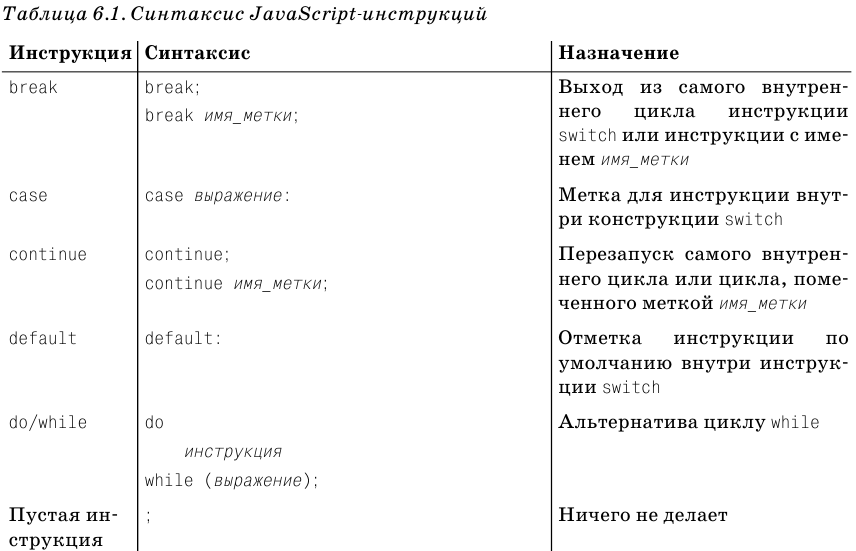 [Speaker Notes: Дайте краткий обзор презентации. Опишите главную суть презентации и обоснуйте ее важность.
Представьте каждую из основных тем.
Чтобы предоставить слушателям ориентир, можно можете повторять этот обзорный слайд в ходе презентации, выделяя тему, которая будет обсуждаться далее.]
Введение в JavaScript
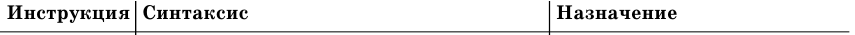 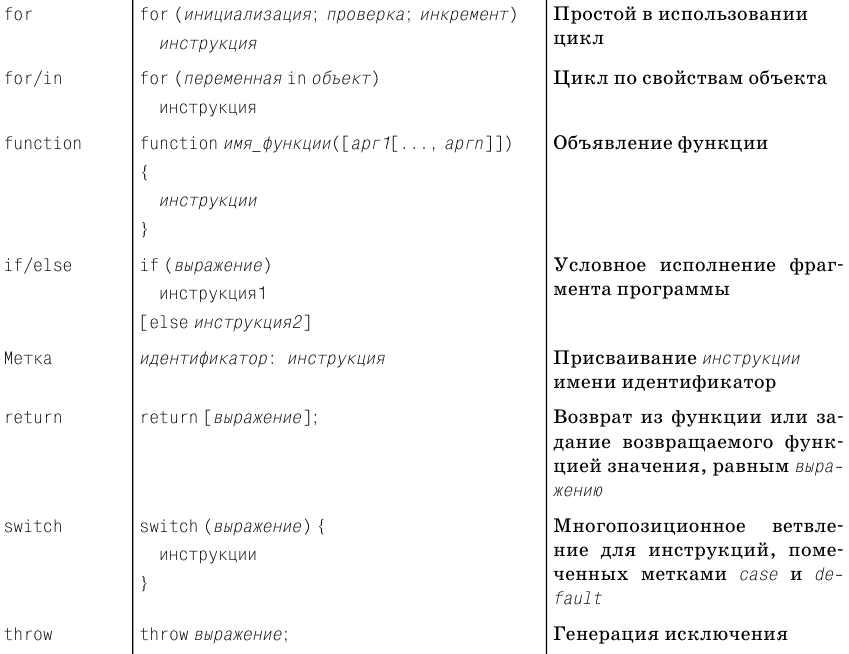 [Speaker Notes: Дайте краткий обзор презентации. Опишите главную суть презентации и обоснуйте ее важность.
Представьте каждую из основных тем.
Чтобы предоставить слушателям ориентир, можно можете повторять этот обзорный слайд в ходе презентации, выделяя тему, которая будет обсуждаться далее.]
Введение в JavaScript
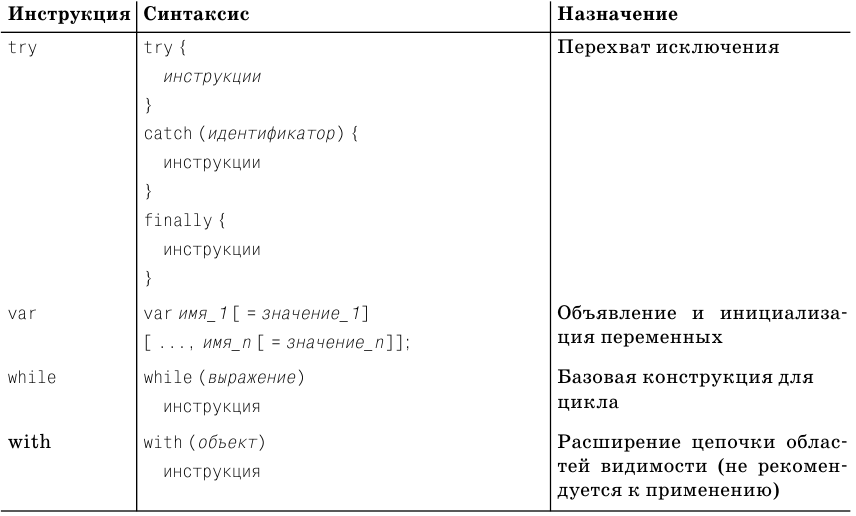 [Speaker Notes: Дайте краткий обзор презентации. Опишите главную суть презентации и обоснуйте ее важность.
Представьте каждую из основных тем.
Чтобы предоставить слушателям ориентир, можно можете повторять этот обзорный слайд в ходе презентации, выделяя тему, которая будет обсуждаться далее.]
Введение в JavaScript
Объекты и массивы
Ранее говорилось, что объекты и массивы – это два фундаментальных и наиболее важных типа данных в JavaScript. Объекты и массивы отличаются от элементарных типов данных, таких как строки или числа, тем, что они представляют не единственное значение, а целые их наборы. Объекты являются коллекциями именованных свойств, а массивы представляют собой специализированные объекты, которые ведут себя как упорядоченные коллекции пронумерованных значений.
[Speaker Notes: Дайте краткий обзор презентации. Опишите главную суть презентации и обоснуйте ее важность.
Представьте каждую из основных тем.
Чтобы предоставить слушателям ориентир, можно можете повторять этот обзорный слайд в ходе презентации, выделяя тему, которая будет обсуждаться далее.]
Введение в JavaScript
Создание объектов
Объекты – это составной тип данных, они объединяют множество значений в единый модуль и позволяют сохранять и извлекать значения по их именам. Говоря другими словами, объекты – это неупорядоченные коллекции свойств, каждое из которых имеет свои имя и значение. Именованные значения, хранящиеся в объекте, могут быть данными элементарных типов, такими как числа или строки, или сами могут быть объектами. 
Самый простой способ создания объектов заключается во включении в программу литерала объекта. Литерал объекта – это заключенный в фигурные скобки список свойств (пар «имя–значение»), разделенных запятыми. Имя каждого свойства может быть JavaScript-идентификатором или строкой, а значением любого свойства может быть константа или JavaScript-выражение. Несколько примеров создания объектов:
var empty = {}; // Объект без свойств
var point = { x:0, y:0 };
var circle = { x:point.x, y:point.y+1, radius:2 };
var homer = {
    "name": "Homer Simpson",
    "age": 34,
    "married": true,
    'email': "homer@example.com" }
[Speaker Notes: Дайте краткий обзор презентации. Опишите главную суть презентации и обоснуйте ее важность.
Представьте каждую из основных тем.
Чтобы предоставить слушателям ориентир, можно можете повторять этот обзорный слайд в ходе презентации, выделяя тему, которая будет обсуждаться далее.]
Введение в JavaScript
Литерал объекта – это выражение, которое создает и инициализирует новый объект всякий раз, когда производится вычисление этого выражения. Таким образом, с помощью единственного литерала объекта можно создать множество новых объектов, если этот литерал поместить в тело цикла или функции, которая будет вызываться многократно.
С помощью оператора new можно создать другую разновидность объектов. За этим оператором должно быть указано имя функции-конструктора, выполняющей инициализацию свойств объекта. Например:
var a = new Array( ); // Создать пустой массив
var d = new Date( );  // Создать объект с текущ. временем и датой
var r = new RegExp("javascript", "i"); // Создать объект регулярного выражения
Продемонстрированные здесь функции Array(), Date() и RegExp() являются встроенными конструкторами базового языка JavaScript. Конструктор Object() создает пустой объект, как если бы использовался литерал {}. 
Существует возможность определять собственные конструкторы для инициализации вновь создаваемых объектов необходимым вам способом.
[Speaker Notes: Дайте краткий обзор презентации. Опишите главную суть презентации и обоснуйте ее важность.
Представьте каждую из основных тем.
Чтобы предоставить слушателям ориентир, можно можете повторять этот обзорный слайд в ходе презентации, выделяя тему, которая будет обсуждаться далее.]
Введение в JavaScript
Свойства объектов
Обычно для доступа к значениям свойств объекта используется оператор . (точка). Значение в левой части оператора должно быть ссылкой на объект, к свойствам которого требуется получить доступ. Обычно это просто имя переменной, содержащей ссылку на объект, но это может быть любое допустимое в JavaScript выражение, являющееся объектом. Значение в правой части оператора должно быть именем свойства. Это должен быть идентификатор, а не строка или выражение. Так, обратиться к свойству p объекта o можно посредством выражения o.p, а к свойству radius объекта circle – посредством выражения circle.radius.
Свойства объекта работают как переменные: в них можно сохранять значения и считывать их. Например:
var book = new Object(); //Создаем объект.Сохр.ссылку на него в перем.
book.title = "JavaScript: полное руководство" // Устан.св-во в объекте
// Устанавливаем другие свойства. Обратите внимание на вложен.объекты.
book.chapter1 = new Object();
book.chapter1.title = "Введение в JavaScript";
book.chapter1.pages = 11;
book.chapter2 = { title: "Лексическая структура", pages: 6 };
// Читаем значения некоторых свойств из объекта.
alert("Заголовок: " + book.title + "\n\t" +
     "Глава 1 " + book.chapter1.title + "\n\t" +
     "Глава 2 " + book.chapter2.title);
[Speaker Notes: Дайте краткий обзор презентации. Опишите главную суть презентации и обоснуйте ее важность.
Представьте каждую из основных тем.
Чтобы предоставить слушателям ориентир, можно можете повторять этот обзорный слайд в ходе презентации, выделяя тему, которая будет обсуждаться далее.]
Введение в JavaScript
Важно обратить внимание на один момент в этом примере – новое свойство объекта можно добавить, просто присвоив этому свойству значение. Если переменные должны объявляться с помощью ключевого слова var, то для свойств объекта такой необходимости (и возможности) нет. К тому же после создания свойства объекта (в результате присваивания) значение свойства можно будет изменить в любой момент простым присваиванием ему нового значения:
book.title = "JavaScript: Книга с носорогом"
[Speaker Notes: Дайте краткий обзор презентации. Опишите главную суть презентации и обоснуйте ее важность.
Представьте каждую из основных тем.
Чтобы предоставить слушателям ориентир, можно можете повторять этот обзорный слайд в ходе презентации, выделяя тему, которая будет обсуждаться далее.]
Введение в JavaScript
Перечисление свойств
Цикл for/in предоставляет средство, позволяющее перебрать, или перечислить, свойства объекта. Это обстоятельство можно использовать при отладке сценариев или при работе с объектами, которые могут иметь произвольные свойства с заранее неизвестными именами. В следующем фрагменте демонстрируется функция, которая выводит список имен свойств объекта:
function DisplayPropertyNames(obj) {
    var names = "";
    for(var name in obj) names += name + "\n";
    alert(names);
}
Обратите внимание, что цикл for/in не перечисляет свойства в каком-либо задан-ном порядке, и хотя он перечисляет все свойства, определенные пользователем, некоторые предопределенные свойства и методы он не перечисляет.
[Speaker Notes: Дайте краткий обзор презентации. Опишите главную суть презентации и обоснуйте ее важность.
Представьте каждую из основных тем.
Чтобы предоставить слушателям ориентир, можно можете повторять этот обзорный слайд в ходе презентации, выделяя тему, которая будет обсуждаться далее.]
Введение в JavaScript
Проверка существования свойств
Для проверки факта наличия того или иного свойства у объекта может использоваться оператор in. С левой стороны от оператора помещается имя свойства в виде строки, с правой стороны – проверяемый объект. Например:
// Если объект o имеет свойство с именем "x", установить его
if ("x" in o) o.x = 1;
Однако потребность в операторе in возникает не так часто, потому что при обращении к несуществующему свойству возвращается значение undefined. Таким образом, указанный фрагмент обычно записывается следующим образом:
// Если св-во x существ.и его значение не равно undefined, установ.его
if (o.x !== undefined) o.x = 1;
Обратите внимание: есть вероятность, что свойство фактически существует, но еще не определено. Например, если записать такую строку:
o.x = undefined
то свойство x будет существовать, но не будет иметь значения. В этом случае в первом из показанных фрагментов в свойство x будет записано значение 1, во втором – нет.
Кроме того, обратите внимание, что вместо обычного оператора != был использован оператор !==. Операторы !== и === различают значения undefined и null, хотя иногда в этом нет необходимости:
// Если свойство doSomething существует и не содержит значение null 
// или undefined, тогда предположить, что это функция и ее следует вызвать!
if (o.doSomething) o.doSomething();
[Speaker Notes: Дайте краткий обзор презентации. Опишите главную суть презентации и обоснуйте ее важность.
Представьте каждую из основных тем.
Чтобы предоставить слушателям ориентир, можно можете повторять этот обзорный слайд в ходе презентации, выделяя тему, которая будет обсуждаться далее.]
Введение в JavaScript
Удаление свойств
Для удаления свойства объекта предназначен оператор delete:
delete book.chapter2;
Обратите внимание, что при удалении свойства его значение не просто устанав-ливается в значение undefined; оператор delete действительно удаляет свойство из объекта. Цикл for/in демонстрирует это отличие: он перечисляет свойства, которым было присвоено значение undefined, но не перечисляет удаленные свойства.
[Speaker Notes: Дайте краткий обзор презентации. Опишите главную суть презентации и обоснуйте ее важность.
Представьте каждую из основных тем.
Чтобы предоставить слушателям ориентир, можно можете повторять этот обзорный слайд в ходе презентации, выделяя тему, которая будет обсуждаться далее.]
Введение в JavaScript
Объекты как ассоциативные массивы
Как мы знаем, доступ к свойствам объекта осуществляется посредством оператора «точка». Доступ к свойствам объекта возможен также при помощи оператора [], который обычно применяется при работе с массивами. Таким образом, следующие два JavaScript-выражения имеют одинаковое значение:
object.property
object["property"]
Важное различие между этими двумя синтаксисами, на которое следует обратить внимание, состоит в том, что в первом варианте имя свойства представляет собой идентификатор, а во втором – строку. Скоро мы узнаем, почему это так важно.
В Java, C, C++ и подобных языках со строгой типизацией объект может иметь только фиксированное число свойств, и имена этих свойств должны быть определены заранее. Поскольку JavaScript – слабо типизированный язык, к нему данное правило неприменимо; программа может создавать любое количество свойств в любом объекте. Однако в случае использования оператора «точка» для доступа к свойству объекта имя свойства задается идентификатором. Идентификаторы должны быть частью текста JavaScript-программы – они не являются типом данных и ими нельзя манипулировать из программы.
В то же время при обращении к свойству объекта с помощью нотации массивов [] имя свойства задается в виде строки. Строки в JavaScript – это тип данных, поэтому они могут создаваться и изменяться во время работы программы.
[Speaker Notes: Дайте краткий обзор презентации. Опишите главную суть презентации и обоснуйте ее важность.
Представьте каждую из основных тем.
Чтобы предоставить слушателям ориентир, можно можете повторять этот обзорный слайд в ходе презентации, выделяя тему, которая будет обсуждаться далее.]
Введение в JavaScript
И поэтому в JavaScript можно, например, написать следующий код:
var addr = "";
for(i = 0; i < 4; i++) {
    addr += customer["address" + i] + '\n';
}
В этом фрагменте читаются и объединяются в одну строку свойства address0, address1, address2 и address3 объекта customer.
Этот короткий пример демонстрирует гибкость нотации массивов при обращении к свойствам объекта с помощью строковых выражений. Мы могли бы написать этот пример и с помощью оператора «точка», но есть ситуации, где подойдет только нотация массивов. Предположим, что вы пишете программу, обращающуюся к сетевым ресурсам для вычисления текущей суммы инвестиций пользователя на фондовом рынке. Программа разрешает пользователю вводить названия любых имеющихся у него акций, а также количество каждого вида акций. Можно организовать хранение этой информации при помощи объекта с именем portfolio, имеющего по одному свойству для акций каждого вида. Имя свойства – это название акции, а значение свойства – количество акций данного вида. Другими словами, если, например, у пользователя имеется 50 акций IBM, то свойство portfolio.ibm имеет значение 50.
[Speaker Notes: Дайте краткий обзор презентации. Опишите главную суть презентации и обоснуйте ее важность.
Представьте каждую из основных тем.
Чтобы предоставить слушателям ориентир, можно можете повторять этот обзорный слайд в ходе презентации, выделяя тему, которая будет обсуждаться далее.]
Введение в JavaScript
Частью этой программы должен быть цикл, запрашивающий у пользователя назва-ние имеющихся у него акций, а затем количество акций данного типа. Внутри цикла должен быть код, похожий на следующий:
var stock_name = get_stock_name_from_user();
var shares = get_number_of_shares();
portfolio[stock_name] = shares;
Поскольку пользователь вводит названия акций во время исполнения программы, нет способа узнать имена свойств заранее. А раз имена свойств при написании программы неизвестны, то доступ к свойствам объекта portfolio при помощи оператора «точка» невозможен. Однако можно обратиться к оператору [], т. к. в нем для имени свойства используется строковое значение (которое может изменяться во время выполнения), а не идентификатор (который должен быть задан непосредственно в тексте программы). 
Когда объект используется в такой форме, его часто называют ассоциативным массивом – структурой данных, позволяющей связывать произвольные значения с произвольными строками. Нередко для описания этой ситуации используется термин отображение (map): JavaScript-объекты отображают строки (имена свойств) на их значения.
Использование точки (.) для доступа к свойствам делает их похожими на статичес-кие объекты в языках C++ и Java. Но они также предоставляют мощное средство для связи значений с произвольными строками. В этом отношении JavaScript-объекты значит. больше похожи на массивы в Perl, чем на объекты в C++ или Java.
[Speaker Notes: Дайте краткий обзор презентации. Опишите главную суть презентации и обоснуйте ее важность.
Представьте каждую из основных тем.
Чтобы предоставить слушателям ориентир, можно можете повторять этот обзорный слайд в ходе презентации, выделяя тему, которая будет обсуждаться далее.]
Введение в JavaScript
Ранее мы рассмотрели цикл for/in. Настоящая мощь этой JavaScript-конструкции становится понятной при ее использовании с ассоциативными массивами. Возвращаясь к примеру с портфелем акций, после ввода пользователем данных по своему портфелю вычислить текущую общую стоимость последнего можно при помощи следующего кода:
var value = 0;
for (stock in portfolio) {
    // Для каждого вида акций в портфеле получаем стоимость 
    // одной акции и умножаем ее на число акций.
    value += get_share_value(stock) * portfolio[stock];
}
Здесь не обойтись без цикла for/in, поскольку названия акций заранее неизвестны. Это единственный способ извлечения имен этих свойств из ассоциативного массива (JavaScript-объекта) по имени portfolio.
[Speaker Notes: Дайте краткий обзор презентации. Опишите главную суть презентации и обоснуйте ее важность.
Представьте каждую из основных тем.
Чтобы предоставить слушателям ориентир, можно можете повторять этот обзорный слайд в ходе презентации, выделяя тему, которая будет обсуждаться далее.]
Введение в JavaScript
Свойства и методы универсального класса Object
Как уже отмечалось, все объекты в JavaScript наследуют свойства и методы класса Object. При этом специализированные классы объектов, как, например, те, что создаются с помощью конструкторов Date() или RegExp(), определяют собственные свойства и методы, но все объекты независимо от своего происхождения помимо всего прочего поддерживают свойства и методы, определенные классом Object. По причине их универсальности эти свойства и методы представляют особый интерес.
Свойство constructor
В JavaScript любой объект имеет свойство constructor, которое ссылается на функцию-конструктор, используемую для инициализации объекта. Например, если объект d создается с помощью конструктора Date(), то свойство d.constructor ссылается на функцию Date:
var d = new Date( );
d.constructor == Date; // Равно true
Функция-конструктор определяет категорию, или класс, объекта, поэтому свойство constructor может использоваться для определения типа любого заданного объекта. Например, тип неизвестного объекта можно выяснить таким способом:
if ((typeof o == "object") && (o.constructor == Date))
    // Какие-то действия с объектом Date...
Проверить значение свойства constructor можно с помощью оператора instanceof, т.е. приведенный фрагмент можно записать несколько иначе:
if ((typeof o == "object") && (o instanceof Date))
    // Какие-то действия с объектом Date...
[Speaker Notes: Дайте краткий обзор презентации. Опишите главную суть презентации и обоснуйте ее важность.
Представьте каждую из основных тем.
Чтобы предоставить слушателям ориентир, можно можете повторять этот обзорный слайд в ходе презентации, выделяя тему, которая будет обсуждаться далее.]
Введение в JavaScript
Метод toString()
Метод toString() не требует аргументов; он возвращает строку, каким-либо образом представляющую тип и/или значение объекта, для которого он вызывается. Интерпретатор JavaScript вызывает этот метод объекта во всех тех случаях, когда ему требуется преобразовать объект в строку. Например, это происходит, когда используется оператор + для конкатенации строки с объектом, или при передаче объекта такому методу, как alert() или document.write().
Метод toString() по умолчанию не очень информативен. Например, следующий фрагмент просто записывает в переменную s строку "[object Object]":
var s = { x:1, y:1 }.toString( );
Этот метод по умолчанию не отображает особенно полезной информации, поэтому многие классы определяют собственные версии метода toString(). Например, когда массив преобразуется в строку, мы получаем список элементов массива, каждый из которых преобразуется в строку, а когда в строку преобразуется функция, мы получаем исходный код этой функции. Позже разберем, как можно переопределить метод toString() для своих собственных типов объектов.

Метод toLocaleString()
В ECMAScript v3 и JavaScript 1.5 класс Object в дополнение к методу toString() определя-ет метод toLocaleString(). Назначение последнего состоит в получении локализованного строкового представления объекта. По умолчанию метод toLocaleString(), определяемый классом Object, никакой локализации не выполняет; он всегда возвращает в точности такую же строку, что и toString(). Однако подклассы могут определять собственные версии метода toLocaleString().
[Speaker Notes: Дайте краткий обзор презентации. Опишите главную суть презентации и обоснуйте ее важность.
Представьте каждую из основных тем.
Чтобы предоставить слушателям ориентир, можно можете повторять этот обзорный слайд в ходе презентации, выделяя тему, которая будет обсуждаться далее.]
Введение в JavaScript
Метод valueOf()
Метод valueOf() во многом похож на метод toString(), но вызывается, когда интер-претатору JavaScript требуется преобразовать объект в значение какого-либо эле-ментарного типа, отличного от строки, – обычно в число. Интерпретатор JavaScript вызывает этот метод автоматически, если объект используется в контексте значения элементарного типа. По умолчанию метод valueOf() не выполняет ничего, что представляло бы интерес, но некоторые встроенные категории объектов переопределяют метод valueOf() (например, Date.valueOf()). Позже узнаем, как можно переопределить метод valueOf() в собственных типах объектов.

Метод hasOwnProperty()
Метод hasOwnProperty() возвращает true, если для объекта определено не унаследованное свойство с именем, указанным в единственном строковом аргументе метода. В противном случае он возвращает false. Например:
var o = {};
o.hasOwnProperty("undef");    // false: свойство не определено
o.hasOwnProperty("toString"); 
// false: toString – это унаследованное свойство
Math.hasOwnProperty("cos");   // true:объект Math имеет св-во cos
Метод  hasOwnProperty() определяется стандартом ECMAScript v3 и реализован
в JavaScript 1.5 и более поздних версиях.
[Speaker Notes: Дайте краткий обзор презентации. Опишите главную суть презентации и обоснуйте ее важность.
Представьте каждую из основных тем.
Чтобы предоставить слушателям ориентир, можно можете повторять этот обзорный слайд в ходе презентации, выделяя тему, которая будет обсуждаться далее.]
Введение в JavaScript
Метод propertyIsEnumerable()
Метод propertyIsEnumerable() возвращает true, если в объекте определено свойство с именем, указанным в единственном строковом аргументе метода, и это свойство может быть перечислено циклом for/in. В противном случае метод возвращает false. Например:
var o = { x:1 };
o.propertyIsEnumerable("x"); 
             // true: свойство существует и является перечислимым
o.propertyIsEnumerable("y");    // false: свойство не существует
o.propertyIsEnumerable("valueOf"); 
                                // false: свойство неперечислимое

Метод propertyIsEnumerable() определяется стандартом ECMAScript v3 и реализован в JavaScript 1.5 и более поздних версиях.
Обратите внимание: все свойства объекта, определяемые пользователем, являются перечислимыми. Неперечислимыми обычно являются унаследованные свойства, поэтому практически всегда этот метод возвращает то же значение, что и метод hasOwnProperty().
[Speaker Notes: Дайте краткий обзор презентации. Опишите главную суть презентации и обоснуйте ее важность.
Представьте каждую из основных тем.
Чтобы предоставить слушателям ориентир, можно можете повторять этот обзорный слайд в ходе презентации, выделяя тему, которая будет обсуждаться далее.]
Введение в JavaScript
Метод isPrototypeOf()
Метод isPrototypeOf() возвращает true, если объект, которому принадлежит метод, является прототипом объекта, передаваемого методу в качестве аргумента. В противном случае метод возвращает false. Например:
var o = {};
Object.prototype.isPrototypeOf(o); //true:o.constructor == Object
Object.isPrototypeOf(o);                  // false
o.isPrototypeOf(Object.prototype);        // false
Function.prototype.isPrototypeOf(Object); 
                          // true: Object.constructor == Function
[Speaker Notes: Дайте краткий обзор презентации. Опишите главную суть презентации и обоснуйте ее важность.
Представьте каждую из основных тем.
Чтобы предоставить слушателям ориентир, можно можете повторять этот обзорный слайд в ходе презентации, выделяя тему, которая будет обсуждаться далее.]
Введение в JavaScript
Массивы
Массив – это тип данных, содержащий (хранящий) пронумерованные значения. Каждое пронумерованное значение называется элементом массива, а число, с которым связывается элемент, называется его индексом. Так как JavaScript – это нетипизированный язык, элемент массива может иметь любой тип, причем разные элементы одного массива могут иметь разные типы. Элементы массива могут даже содержать другие массивы, что позволяет создавать массивы массивов.
На протяжении всей книги мы часто рассматриваем объекты и массивы как отдельные типы данных. Это полезное и разумное упрощение – в JavaScript объекты и массивы можно рассматривать как разные типы для большинства задач программирования. Однако, чтобы хорошо понять поведение объектов и массивов, следует знать правду: массив – это не что иное, как объект с тонким слоем дополнительной функциональности. Это можно увидеть, определив тип массива с помощью оператора typeof – будет получена строка "object". 
Легче всего создать массив можно с помощью литерала, который представляет собой простой список разделенных запятыми элементов массива в квадратных скобках. Например:
var empty = [];                 // Пустой массив
var primes = [2, 3, 5, 7, 11];  // Массив с пятью числ.элементами
var misc = [ 1.1, true, "a" ];  // 3 элемента разных типов
[Speaker Notes: Дайте краткий обзор презентации. Опишите главную суть презентации и обоснуйте ее важность.
Представьте каждую из основных тем.
Чтобы предоставить слушателям ориентир, можно можете повторять этот обзорный слайд в ходе презентации, выделяя тему, которая будет обсуждаться далее.]
Введение в JavaScript
Значения в литерале массива не обязательно должны быть константами – это могут быть любые выражения:
var base = 1024;
var table = [base, base+1, base+2, base+3];
Литералы массивов могут содержать литералы объектов или литералы других массивов:
var b = [[1,{x:1, y:2}], [2, {x:3, y:4}]];
Во вновь созданном массиве первое значение литерала массива сохраняется в элементе с индексом 0, второе значение – в элементе с индексом 1, и т. д. Если в литерале значение элемента опущено, будет создан элемент с неопределенным значением: 
var count = [1,,3]; 
// Массив из 3 элементов, средний элемент не определен.
var undefs = [,];  // Массив из 2 элементов, оба не определены.

Другой способ создания массива состоит в вызове конструктора Array(). Вызывать конструктор можно тремя разными способами:
• Вызов конструктора без аргументов:
var a = new Array( );
В этом случае будет создан пустой массив, эквивалентный литералу [].
[Speaker Notes: Дайте краткий обзор презентации. Опишите главную суть презентации и обоснуйте ее важность.
Представьте каждую из основных тем.
Чтобы предоставить слушателям ориентир, можно можете повторять этот обзорный слайд в ходе презентации, выделяя тему, которая будет обсуждаться далее.]
Введение в JavaScript
• Конструктору явно указываются значения первых n элементов массива:
var a = new Array(5, 4, 3, 2, 1, "testing, testing");
В этом случае конструктор получает список аргументов. Каждый аргумент определяет значение элемента и может иметь любой тип. Нумерация элементов массива начинается с 0. Свойство length массива устанавливается равным количеству элементов, переданных конструктору. 
• Вызов с единственным числовым аргументом, определяющим длину массива:
var a = new Array(10);
Эта форма позволяет создать массив с заданным количеством элементов (каждый из которых имеет значение undefined) и устанавливает свойство length массива равным указанному значению. Эта форма обращения к конструктору Array() может использоваться для предварительного размещения массива, если его длина известна заранее. В этой ситуации литералы массивов не очень удобны.
[Speaker Notes: Дайте краткий обзор презентации. Опишите главную суть презентации и обоснуйте ее важность.
Представьте каждую из основных тем.
Чтобы предоставить слушателям ориентир, можно можете повторять этот обзорный слайд в ходе презентации, выделяя тему, которая будет обсуждаться далее.]
Введение в JavaScript
Чтение и запись элементов массива
Доступ к элементам массива осуществляется с помощью оператора []. Слева от скобок должна присутствовать ссылка на массив. Внутри скобок должно находиться произвольное выражение, имеющее неотрицательное целое значение. Этот синтаксис пригоден как для чтения, так и для записи значения элемента массива.
Следовательно, все приведенные далее JavaScript-инструкции допустимы:
value = a[0];
a[1] = 3.14;
i = 2;
a[i] = 3;
a[i + 1] = "hello";
a[a[i]] = a[0];
В некоторых языках первый элемент массива имеет индекс 1. Однако в JavaScript (как в C, C++ и Java) первый элемент массива имеет индекс 0. Как уже отмечалось, оператор [] может также использоваться для доступа к именованным свойствам объекта:
my['salary'] *= 2;
Поскольку массивы являются специализированным классом объектов, существует возможность определять нечисловые свойства объекта и обращаться к ним посредством операторов . (точка) и [].
[Speaker Notes: Дайте краткий обзор презентации. Опишите главную суть презентации и обоснуйте ее важность.
Представьте каждую из основных тем.
Чтобы предоставить слушателям ориентир, можно можете повторять этот обзорный слайд в ходе презентации, выделяя тему, которая будет обсуждаться далее.]
Введение в JavaScript
Обратите внимание, что индекс массива должен быть неотрицательным числом, меньшим 232–1. Если число слишком большое, отрицательное или вещественное (или это логическое, объектное или другое значение), JavaScript преобразует его в строку и рассматривает результирующую строку как имя свойства объекта, а не как индекс массива. Таким образом, следующая строка создаст новое свойство с именем "–1.23", а не новый элемент массива:
a[-1.23] = true;
[Speaker Notes: Дайте краткий обзор презентации. Опишите главную суть презентации и обоснуйте ее важность.
Представьте каждую из основных тем.
Чтобы предоставить слушателям ориентир, можно можете повторять этот обзорный слайд в ходе презентации, выделяя тему, которая будет обсуждаться далее.]
Введение в JavaScript
Добавление новых элементов в массив
В таких языках, как C и Java, массив имеет фиксированное число элементов, которое должно быть задано при создании массива. Это не относится к JavaScript – массив в JavaScript может иметь любое количество элементов, и это количество можно в любой момент изменить.
Чтобы добавить новый элемент в массив, достаточно присвоить ему значение:
a[10] = 10;
Массивы в JavaScript могут быть разреженными. Это значит, что индексы массива не обязательно принадлежат непрерывному диапазону чисел; реализация JavaScript может выделять память только для тех элементов массива, которые фактически в нем хранятся. Поэтому в результате выполнения следующего фрагмента интерпретатор JavaScript скорее всего выделит память только для элементов массива с индексами 0 и 10000, но не выделит ее для 9999 элементов, находящихся между ними:
a[0] = 1;
a[10000] = "это элемент 10,000";
Обратите внимание: элементы массива могут также добавляться к объектам:
var c = new Circle(1,2,3);
c[0] = "это элемент массива в объекте!"
Этот пример просто определяет новое свойство объекта с именем "0". Однако добавление элемента массива в объект не делает объект массивом.
[Speaker Notes: Дайте краткий обзор презентации. Опишите главную суть презентации и обоснуйте ее важность.
Представьте каждую из основных тем.
Чтобы предоставить слушателям ориентир, можно можете повторять этот обзорный слайд в ходе презентации, выделяя тему, которая будет обсуждаться далее.]
Введение в JavaScript
Удаление элементов массива
Оператор delete записывает в элемент массива значение undefined, при этом сам элемент массива продолжает свое существование. Для удаления элементов так, чтобы остающиеся элементы сместились к началу массива, необходимо воспользоваться одним из методов массива. Метод Array.shift() удаляет первый элемент массива, метод Array.pop() – последний элемент массива, метод Array.splice() – непрерывный диапазон элементов. Эти функции описываются далее.
[Speaker Notes: Дайте краткий обзор презентации. Опишите главную суть презентации и обоснуйте ее важность.
Представьте каждую из основных тем.
Чтобы предоставить слушателям ориентир, можно можете повторять этот обзорный слайд в ходе презентации, выделяя тему, которая будет обсуждаться далее.]
Введение в JavaScript
Длина массива
Все массивы, как созданные с помощью конструктора Array(), так и определенные с помощью литерала массива, имеют специальное свойство length, устанавлива-ющее количество элементов в массиве. Поскольку массивы могут иметь неопреде-ленные элементы, более точная формулировка звучит так: свойство length всегда на единицу больше, чем самый большой номер элемента массива. В отличие от обычных свойств объектов, свойство length массива автоматически обновляется, оставаясь корректным при добавлении новых элементов в массив. Это обстоятельство иллюстрирует следующий фрагмент:
var a = new Array(); //a.length==0 (ни один элемент не определен)
a = new Array(10);   // a.length==10 (определ.пустые элем-ты 0–9)
a = new Array(1,2,3);// a.length == 3 (определены элементы 0–2)
a = [4, 5];          // a.length == 2 (определены элементы 0 и 1)
a[5] =  1;          // a.length == 6 (определены элем-ты 0,1 и 5)
a[49] = 0;   // a.length == 50 (определены элементы 0, 1, 5 и 49)
Помните, что индексы массива должны быть меньше 232–1, т. е. максимально
возможное значение свойства length равно 232–1.
[Speaker Notes: Дайте краткий обзор презентации. Опишите главную суть презентации и обоснуйте ее важность.
Представьте каждую из основных тем.
Чтобы предоставить слушателям ориентир, можно можете повторять этот обзорный слайд в ходе презентации, выделяя тему, которая будет обсуждаться далее.]
Введение в JavaScript
Обход элементов массива
Наиболее часто свойство length используется для перебора элементов массива в цикле:
var fruits = ["манго", "банан", "вишня", "персик"];
for(var i = 0; i < fruits.length; i++)
    alert(fruits[i]);
Конечно, в этом примере предполагается, что элементы массива расположены непрерывно и начинаются с элемента 0. Если это не так, перед обращением к каждому элементу массива нужно проверять, определен ли он:
for(var i = 0; i < fruits.length; i++)
    if (fruits[i] != undefined) alert(fruits[i]);
Аналогичный подход может использоваться для инициализации элементов массива, созданного вызовом конструктора Array():
var lookup_table = new Array(1024);
for(var i = 0; i < lookup_table.length; i++)
    lookup_table[i] = i * 512;
[Speaker Notes: Дайте краткий обзор презентации. Опишите главную суть презентации и обоснуйте ее важность.
Представьте каждую из основных тем.
Чтобы предоставить слушателям ориентир, можно можете повторять этот обзорный слайд в ходе презентации, выделяя тему, которая будет обсуждаться далее.]
Введение в JavaScript
Усечение и увеличение массива
Свойство length массива доступно как для чтения, так и для записи. Если устано-вить свойство length в значение, меньшее текущего, массив укорачивается до но-вой длины; любые элементы, не попадающие в новый диапазон индексов, отбра-сываются, и их значения теряются.
Если сделать свойство length большим, чем его текущее значение, в конец массива добавляются новые неопределенные элементы, увеличивая массив до нового размера.
Обратите внимание: хотя объектам могут быть присвоены элементы массива, объекты не имеют свойства length. Это свойство и его специальное поведение – наиболее важная особенность, свойственная массивам. Другие особенности, отличающие массивы от объектов, – это различные методы, определяемые классом Array и описываемые далее.
[Speaker Notes: Дайте краткий обзор презентации. Опишите главную суть презентации и обоснуйте ее важность.
Представьте каждую из основных тем.
Чтобы предоставить слушателям ориентир, можно можете повторять этот обзорный слайд в ходе презентации, выделяя тему, которая будет обсуждаться далее.]
Введение в JavaScript
Многомерные массивы
JavaScript не поддерживает «настоящие» многомерные массивы, но позволяет не-плохо имитировать их при помощи массивов из массивов. Для доступа к элементу данных в массиве массивов достаточно использовать оператор [] дважды.
Например, предположим, что переменная matrix – это массив массивов чисел. Любой элемент matrix[x] – это массив чисел. Для доступа к определенному числу в массиве надо написать matrix[x][y]. Вот конкретный пример, в котором двухмерный массив используется в качестве таблицы умножения:
// Создать многомерный массив
var table = new Array(10);         // В таблице 10 строк
for(var i = 0; i < table.length; i++)
    table[i] = new Array(10);      // В каждой строке 10 столбцов
// Инициализация массива
for(var row = 0; row < table.length; row++) {
    for(col = 0; col < table[row].length; col++) {
        table[row][col] = row*col;
    }
}
// Расчет произведения 5*7 с помощью многомерного массива
var product = table[5][7];            // 35
[Speaker Notes: Дайте краткий обзор презентации. Опишите главную суть презентации и обоснуйте ее важность.
Представьте каждую из основных тем.
Чтобы предоставить слушателям ориентир, можно можете повторять этот обзорный слайд в ходе презентации, выделяя тему, которая будет обсуждаться далее.]
Введение в JavaScript
Методы массивов
Помимо оператора [] с массивами можно работать посредством различных методов, предоставляемых классом Array. Эти методы представлены в следующих разделах. Многие из методов позаимствованы из языка программирования Perl; программистам, работавшим с Perl, они могут показаться знакомыми. Как обычно, здесь приведен только их обзор, а полные описания находятся в третьей
части книги.
Метод join()
Метод Array.join() преобразует все элементы массива в строки и объединяет их. Можно указать необязательный строковый аргумент, предназначенный для разделения элементов в результирующей строке. Если разделитель не задан, используется запятая. Например, следующий фрагмент дает в результате строку "1,2,3":
var a = [1, 2, 3]; // Создает новый массив с указанными тремя элементами
var s = a.join();  // s == "1,2,3"
В следующем примере задается необязательный разделитель, что приводит к несколько иному результату:
s = a.join(", "); // s == "1, 2, 3"
Обратите внимание на пробел после запятой. 
Метод  Array.join() является обратным по отношению к методу String.split(), создающему массив путем разбиения строки на фрагменты.
[Speaker Notes: Дайте краткий обзор презентации. Опишите главную суть презентации и обоснуйте ее важность.
Представьте каждую из основных тем.
Чтобы предоставить слушателям ориентир, можно можете повторять этот обзорный слайд в ходе презентации, выделяя тему, которая будет обсуждаться далее.]
Введение в JavaScript
Метод reverse()
Метод Array.reverse() меняет порядок следования элементов в массиве на противо-положный и возвращает массив с переставленными элементами. Он делает это на месте, другими словами, этот метод не создает новый массив с переупорядоченны-ми элементами, а переупорядочивает их в уже существующем массиве. Например, следующий фрагмент, где используются методы reverse() и join(), дает в результате строку "3,2,1":
var a = new Array(1,2,3);  // a[0] = 1, a[1] = 2, a[2] = 3
a.reverse();               // теперь a[0] = 3, a[1] = 2, a[2] = 1
var s = a.join();          // s == "3,2,1"

Метод sort()
Метод Array.sort() на месте сортирует элементы массива и возвращает отсортиро-ванный массив. Если метод sort() вызывается без аргументов, то он сортирует эле-менты массива в алфавитном порядке (при необходимости временно преобразуя их в строки для выполнения сравнения):
var a = new Array("banana", "cherry", "apple");
a.sort();
var s = a.join(", ");     // s == "apple, banana, cherry"
Неопределенные элементы переносятся в конец массива.
[Speaker Notes: Дайте краткий обзор презентации. Опишите главную суть презентации и обоснуйте ее важность.
Представьте каждую из основных тем.
Чтобы предоставить слушателям ориентир, можно можете повторять этот обзорный слайд в ходе презентации, выделяя тему, которая будет обсуждаться далее.]
Введение в JavaScript
Для сортировки в каком-либо ином порядке, отличном от алфавитного, можно пере-дать методу sort() в качестве аргумента функцию сравнения. Эта функция устанав-ливает, какой из двух ее аргументов должен присутствовать раньше в отсортиро-ванном списке. Если первый аргумент должен предшествовать второму, функция сравнения возвращает отрицательное число. Если первый аргумент в отсортиро-ванном массиве должен следовать за вторым, то функция возвращает число, большее нуля. А если два значения эквивалентны (т. е. порядок их  расположения не важен), функция сравнения возвращает 0. Поэтому, например, для сортировки элемента в числовом порядке, а не в алфавитном, можно сделать следующее:
var a = [33, 4, 1111, 222];
a.sort();                 // Алфавитный порядок: 1111, 222, 33, 4
a.sort(function(a,b) {    // Числовой порядок: 4, 33, 222, 1111
           return a-b;    // Возвращает значение < 0, 0, или > 0
       });           // в зависимости от порядка сортировки a и b

Обратите внимание, насколько удобно использовать в этом фрагменте функцио-нальный литерал. Функция сравнения вызывается только один раз, поэтому нет необходимости давать ей имя.
В качестве еще одного примера сортировки элементов массива вы можете выпол-нить алфавитную сортировку массива строк без учета регистра символов, передав методу функцию сравнения, преобразующую перед сравнением оба своих аргумен-та в нижний регистр (с помощью метода toLowerCase()).
[Speaker Notes: Дайте краткий обзор презентации. Опишите главную суть презентации и обоснуйте ее важность.
Представьте каждую из основных тем.
Чтобы предоставить слушателям ориентир, можно можете повторять этот обзорный слайд в ходе презентации, выделяя тему, которая будет обсуждаться далее.]
Введение в JavaScript
Можно придумать и другие функции сортировки, сортирующие числа в различном экзотическом порядке: обратном числовом, нечетные числа перед четными и т. д. Более интересные возможности, конечно же, открываются, когда сравниваемые элементы массива представляют собой объекты, а не простые типы, такие как числа и строки.

Метод concat()
Метод Array.concat() создает и возвращает новый массив, содержащий элементы исходного массива, для которого был вызван метод concat(), последовательно дополненный значениями всех аргументов, переданных методу concat(). Если какой-либо из этих аргументов сам является массивом, в результирующий массив добавляются его элементы. Однако обратите внимание, что рекурсивного разделения массивов из массивов не происходит. Вот несколько примеров:
var a = [1,2,3];
a.concat(4, 5)           // Возвращает [1,2,3,4,5]
a.concat([4,5]);         // Возвращает [1,2,3,4,5]
a.concat([4,5],[6,7])    // Возвращает [1,2,3,4,5,6,7]
a.concat(4, [5,[6,7]])   // Возвращает [1,2,3,4,5,[6,7]]
[Speaker Notes: Дайте краткий обзор презентации. Опишите главную суть презентации и обоснуйте ее важность.
Представьте каждую из основных тем.
Чтобы предоставить слушателям ориентир, можно можете повторять этот обзорный слайд в ходе презентации, выделяя тему, которая будет обсуждаться далее.]
Введение в JavaScript
Метод slice()
Метод Array.slice() возвращает фрагмент, или подмассив, указанного массива. Два аргумента метода определяют начало и конец возвращаемого фрагмента. Возвра-щаемый массив содержит элемент, номер которого указан в качестве первого аргумента, плюс все последующие элементы, вплоть до (но не включая) элемента, номер которого указан во втором аргументе. Если указан только один аргумент, возвращаемый массив содержит все элементы от начальной позиции до конца массива. Если какой-либо из аргументов отрицателен, он задает номер элемента массива относительно конца массива. Так, аргумент, равный –1, задает последний элемент массива, а аргумент, равный –3, – третий элемент массива с конца. Вот несколько примеров:
var a = [1,2,3,4,5];
a.slice(0,3);      // Возвращает [1,2,3]
a.slice(3);        // Возвращает [4,5]
a.slice(1,-1);     // Возвращает [2,3,4]
a.slice(-3,-2);    // Возвращает [3]
[Speaker Notes: Дайте краткий обзор презентации. Опишите главную суть презентации и обоснуйте ее важность.
Представьте каждую из основных тем.
Чтобы предоставить слушателям ориентир, можно можете повторять этот обзорный слайд в ходе презентации, выделяя тему, которая будет обсуждаться далее.]
Введение в JavaScript
Метод splice()
Метод Array.splice() – это универсальный метод для вставки или удаления элементов массива. Он изменяет массив на месте, а не возвращает новый массив, как это делают методы slice() и concat(). Обратите внимание: splice() и slice() имеют очень похожие имена, но выполняют разные операции.
Метод splice() может удалять элементы из массива, вставлять новые элементы в массив или выполнять обе операции одновременно. Элементы массива при необходимости смещаются, чтобы после вставки или удаления образовывалась непрерывная последовательность. Первый аргумент splice() задает позицию в массиве, с которой начинается вставка и/или удаление. Второй аргумент задает количество элементов, которые должны быть удалены (вырезаны) из массива. Если второй аргумент опущен, удаляются все элементы массива от начального до конца массива. Метод splice() возвращает массив удаленных элементов или (если ни один из элементов не был удален) пустой массив. Например:
var a = [1,2,3,4,5,6,7,8];
a.splice(4);      // Возвращает [5,6,7,8]; a равно [1,2,3,4]
a.splice(1,2);    // Возвращает [2,3]; a равно [1,4]
a.splice(1,1);    // Возвращает [4]; a равно [1]
Первые два аргумента splice() задают элементы массива, подлежащие удалению. За этими аргументами может следовать любое количество дополнительных аргументов, задающих элементы, которые будут вставлены в массив, начиная с позиции, заданной первым аргументом.
[Speaker Notes: Дайте краткий обзор презентации. Опишите главную суть презентации и обоснуйте ее важность.
Представьте каждую из основных тем.
Чтобы предоставить слушателям ориентир, можно можете повторять этот обзорный слайд в ходе презентации, выделяя тему, которая будет обсуждаться далее.]
Введение в JavaScript
Например:
var a = [1,2,3,4,5];
a.splice(2,0,'a','b');    
// Возвращает []; a равно [1,2,'a','b',3,4,5]
a.splice(2,2,[1,2],3);    
// Возвращает ['a','b']; a равно [1,2,[1,2],3,3,4,5]
Обратите внимание, что, в отличие от concat(), метод splice() не разбивает на от-дельные элементы вставляемые аргументы-массивы. То есть если методу переда-ется массив для вставки, он вставляет сам массив, а не элементы этого массива.
[Speaker Notes: Дайте краткий обзор презентации. Опишите главную суть презентации и обоснуйте ее важность.
Представьте каждую из основных тем.
Чтобы предоставить слушателям ориентир, можно можете повторять этот обзорный слайд в ходе презентации, выделяя тему, которая будет обсуждаться далее.]
Введение в JavaScript
Методы push() и pop()
Методы push() и pop() позволяют работать с массивами как со стеками. Метод push() добавляет один или несколько новых элементов в конец массива и возвращает его новую длину. Метод pop() выполняет обратную операцию – удаляет последний элемент массива, уменьшает длину массива и возвращает удаленное им значение. Обратите внимание: оба эти метода изменяют массив на месте, а не создают его модифицированную копию. Комбинация push() и pop() позволяет в JavaScript с помощью массива реализовать стек с дисциплиной обслуживания «первым вошел – последним вышел». 
Например:
var stack = [];     // стек: []
stack.push(1,2);    // стек: [1,2]     Возвращает 2
stack.pop();        // стек: [1]       Возвращает 2
stack.push(3);      // стек: [1,3]     Возвращает 2
stack.pop();        // стек: [1]       Возвращает 3
stack.push([4,5]);  // стек: [1,[4,5]] Возвращает 2
stack.pop()         // стек: [1]       Возвращает [4,5]
stack.pop();        // стек: []        Возвращает 1
[Speaker Notes: Дайте краткий обзор презентации. Опишите главную суть презентации и обоснуйте ее важность.
Представьте каждую из основных тем.
Чтобы предоставить слушателям ориентир, можно можете повторять этот обзорный слайд в ходе презентации, выделяя тему, которая будет обсуждаться далее.]
Введение в JavaScript
Методы unshift() и shift()
Методы unshift() и shift() ведут себя во многом так же, как push() и pop(), за исключением того, что они вставляют и удаляют элементы в начале массива, а не в его конце. Метод unshift() смещает существующие элементы в сторону больших индексов для освобождения места, добавляет элемент или элементы в начало массива и возвращает новую длину массива. Метод shift() удаляет и возвращает первый элемент массива, смещая все последующие элементы вперед на одну позицию для занятия свободного места в начале массива. Например:
var a = []; // a:[]
a.unshift(1); // a:[1] Возвращает: 1
a.unshift(22); // a:[22,1] Возвращает: 2
a.shift(); // a:[1] Возвращает: 22
a.unshift(3,[4,5]); // a:[3,[4,5],1] Возвращает: 3
a.shift(); // a:[[4,5],1] Возвращает: 3
a.shift(); // a:[1] Возвращает: [4,5]
a.shift(); // a:[] Возвращает: 1
Обратите внимание на поведение метода unshift() при вызове с несколькими аргументами. Аргументы вставляются не по одному, а все сразу (как в случае с методом splice()). Это значит, что в результирующем массиве они будут следовать в том же порядке, в котором были указаны в списке аргументов. Будучи вставленными по одному, они бы расположились в обратном порядке.
[Speaker Notes: Дайте краткий обзор презентации. Опишите главную суть презентации и обоснуйте ее важность.
Представьте каждую из основных тем.
Чтобы предоставить слушателям ориентир, можно можете повторять этот обзорный слайд в ходе презентации, выделяя тему, которая будет обсуждаться далее.]
Введение в JavaScript
Методы toString() и toLocaleString()
У массива, как и у любого другого объекта в JavaScript, имеется метод toString(). Для массива этот метод преобразует каждый из его элементов в строку (вызывая в случае необходимости методы toString() для элементов массива) и выводит список этих строк через запятую. Отметьте, что результат не включает квадратных скобок или каких-либо других разделителей вокруг значений массива. 
Например:
[1,2,3].toString()         // Получается '1,2,3'
["a", "b", "c"].toString() // Получается 'a,b,c'
[1, [2,'c']].toString()    // Получается '1,2,c'
Обратите внимание: toString() возвращает ту же строку, что и метод join() при вызове его без аргументов.
Метод toLocaleString() – это локализованная версия toString(). Каждый элемент массива преобразуется в строку вызовом метода toLocaleString() элемента, а затем результирующие строки конкатенируются с использованием специфического для региона (и определенного реализацией) разделителя.
[Speaker Notes: Дайте краткий обзор презентации. Опишите главную суть презентации и обоснуйте ее важность.
Представьте каждую из основных тем.
Чтобы предоставить слушателям ориентир, можно можете повторять этот обзорный слайд в ходе презентации, выделяя тему, которая будет обсуждаться далее.]
Введение в JavaScript
Дополнительные методы массивов
Броузер Firefox Mozilla 1.5 включает в себя новую версию JavaScript 1.6, в которую был добавлен набор дополнительных методов массивов, получивших название дополнений к массивам (array extras). Из наиболее примечательных можно назвать методы indexOf() и lastIndexOf(), позволяющие быстро отыскать в массиве заданное значение (описание аналогичного им метода String.indexOf() будет разобрано позднее). Кроме того, в состав набора входят еще несколько интересных методов: метод forEach() вызывает указанную функцию для каждого элемента в массиве; метод map() возвращает массив, полученный в результате передачи всех элементов массива указанной функции; метод filter() возвращает массив элементов, для которых заданная функция возвратила значение true.
На момент написания этих строк набор дополнительных методов массивов был доступен только в броузере Firefox и пока еще не является стандартом ни официально, ни дефакто. Здесь эти методы не описываются. Однако если вы предполагаете заниматься разработкой сценариев только для Firefox или в вашем распоряжении имеется библиотека, содержащая эти достаточно просто реализуемые методы, то подробное их описание можно найти на сайте http://developer.mozilla.org.
[Speaker Notes: Дайте краткий обзор презентации. Опишите главную суть презентации и обоснуйте ее важность.
Представьте каждую из основных тем.
Чтобы предоставить слушателям ориентир, можно можете повторять этот обзорный слайд в ходе презентации, выделяя тему, которая будет обсуждаться далее.]
Введение в JavaScript
Объекты, подобные массивам
Массивы в JavaScript являются особенными, потому что их свойство length обладает особенным поведением:
• Значение этого свойства автоматически изменяется при добавлении к массиву новых элементов.
• Изменение этого свойства в программе приводит к усечению или увеличению массива.
Массивы в JavaScript являются экземплярами класса Array (instanceof Array), и для работы с ними могут использоваться методы этого класса.
Все эти характеристики являются уникальными для JavaScript-массивов, но они не главное, что определяет массив. Бывает полезно организовать работу с произволь-ным объектом, как со своего рода массивом – через свойство length и соответству-ющие неотрицательные целочисленные свойства. Такие объекты, «подобные мас-сивам», иногда используются для решения практических задач. Хотя с ними нельзя работать через методы массивов или ожидать специфического поведения свойства length, можно организовать перебор свойств объекта теми же программными конструкциями, которые используются при работе с настоящими массивами. Оказывается, что значительное число алгоритмов для работы с массивами вполне пригодно для работы с объектами, подобными массивам. Пока вы не будете пытаться добавлять элементы в массив или изменять свойство length, вы вполне сможете обрабатывать объекты, подобные массивам, как обычные массивы.
[Speaker Notes: Дайте краткий обзор презентации. Опишите главную суть презентации и обоснуйте ее важность.
Представьте каждую из основных тем.
Чтобы предоставить слушателям ориентир, можно можете повторять этот обзорный слайд в ходе презентации, выделяя тему, которая будет обсуждаться далее.]
Введение в JavaScript
В следующем фрагменте создается обычный объект и к нему добавляются допол-нительные свойства, которые превращают его в объект, подобный массиву, после чего производится перебор «элементов» получившегося псевдомассива.
var a = {}; // Для начала создать обычный пустой объект
// Добавить свойства, которые сделают его похожим на массив
var i = 0;
while(i < 10) {
a[i] = i * i;
i++;
}
a.length = i;
// Теперь можно перебрать свойства объекта, как если бы это был настоящий массив
var total = 0;
for(var j = 0; j < a.length; j++)
total += a[j];
Объект Argument, который описывается в следующих разделах, является объектом, подобным массиву. В клиентском языке JavaScript такие объекты возвращают многие методы объектной модели документа (DOM), например метод document.getElementsByTagName().
[Speaker Notes: Дайте краткий обзор презентации. Опишите главную суть презентации и обоснуйте ее важность.
Представьте каждую из основных тем.
Чтобы предоставить слушателям ориентир, можно можете повторять этот обзорный слайд в ходе презентации, выделяя тему, которая будет обсуждаться далее.]
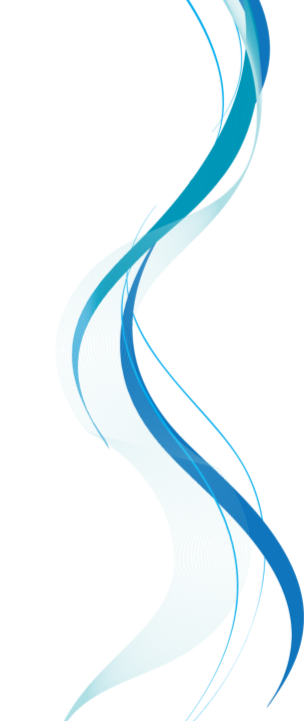 Домашнее задание 1
Написать JavaScript программы:
1. Вычисления суммы чисел массива, деленных на первое число массива. В случае, если первое число 0 – выдать вместо результата текст ошибки: «результат – бесконечность». Если еще и сумма равна 0 – выдать: «результат – не число».
2. Создать объект с 10-ю свойствами, заполненными значениями. Перебрать все свойства и выдать только те, что заполнены числом 0.
3. Создать массив количеством введенного пользователем значения. Заполнить массив значениями по номеру ячейки, умноженному на 2 плюс 1. Числа, заканчивающиеся на 3 увеличить на 1. Узнать последнюю цифру числа можно переведя число в строку.